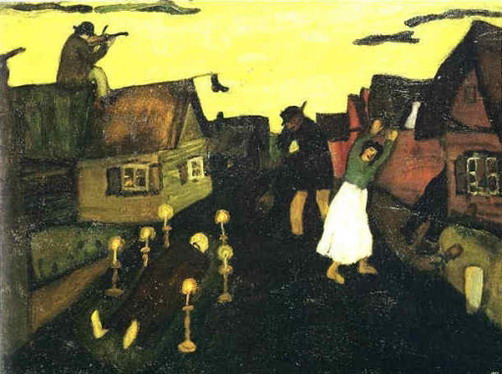 Death 
and 
Afterlife 

in Rabbinic and 
Kabbalistic Imaginations


Nathaniel Berman
David Silber
903 Paths
Talmud, Berakhot 8a

תניא: תשע מאות ושלשה מיני מיתה נבראו בעולם
It has been taught: 
Nine hundred three kinds of death 
were created in the world.

]ודבית ניסן זוטי אמרין: אוף הכי כגוונא דא לגבי אבילות ועולם הבא]
[And in the school of Nissan the Lesser they say:
It is exactly the same way with mourning, 
and with the World-to-Come.]
Death and Higher Wisdom
Walter Benjamin, “The Storyteller” (1936)

As a person’s life comes to an end…,
 suddenly, … their expressions and looks …
 impart to everything that concerned them 
that authority 
which even the poorest wretch in dying 
possesses for the living around them. 
This authority 
is at the very source of the story.
Zohar I:218b (Daniel Matt translation, modified) 

בְּשַׁעְתָּא דְּבַר נָשׁ שָׁכִיב, וְדִינָא שַׁרְיָא עֲלֵיהּ …אִתּוֹסַף רוּחָא עִלָּאָה בֵּיהּ, מַה דְּלָא הֲוָה בְּיוֹמוֹי. …[וכדין] חָמֵי מַה דְּלָא זָכָה בְּיוֹמוֹי, מִשּׁוּם דְּאִתּוֹסַף בֵּיהּ הַהוּא רוּחָא. 

When a person lies [on their deathbed] 
and judgment looms over them …
A higher spirit, which they never had before,
 is joined to them. 
They then see 
what they had never attained all their days, 
because that spirit has been joined to them.
. וְכַד אִתּוֹסַף בֵּיהּ וְחָמָא, כְּדֵין נָפִיק מֵהַאי עַלְמָא, הֲדָא הוּא דִכְתִיב, (תהלים קד) תּוֹסֶף רוּחָם יִגְוָעוּן וְאֶל עֲפָרָם יְשׁוּבוּן. כְּדֵין כְּתִיב, (שמות לג) כִּי לֹא יִרְאַנִי הָאָדָם וָחָי, בְּחַיֵּיהוֹן לָא זָכָאן, בְּמִיתַתְהוֹן זָכָאן:

As it is joined to them, and they see, 
they depart from this world, as is written: 
“You add their spirit; 
they perish and return to their dust” (Tehillim 104:29). 
Similarly, “No person can see Me and live” (Exodus 33: 20)
— in their lifetime they cannot attain this; 
in their death they can.
Paradoxes 
and 
Ambivalences
I. Death as Quotidian, Death as Cosmic Cataclysm

Jerusalem Talmud, Berakhot 33a

דבית ר' ינאי אמרין הנוער משנתו צריך לומר ברוך אתה ה' מחיה המתים

In the school of Rabbi Yanai, they say: 
one who awakens from sleep 
must say, 
“Blessed are you, God, who revives the dead.”
Moshe Ibn Makhir of Tsfat, Seder Ha-Yom (1599)

מודה אני לפניך מלך חי וקים שהחזרת בי נשמתי בחמלה רבה אמונתיך


I make acknowledgement before you, 
living and enduring King, 
that you have returned my neshama to me 
with compassion; 
great is your faithfulness.
Zohar I:217b (Daniel Matt translation, modified)

בְּהַהוּא זִמְנָא דְּכָרוֹזָא כָּרִיז, כְּדֵין נָפַק חַד שַׁלְהוֹבָא מִסְּטַר צָפוֹן, וְאָזְלָא וְאִתּוֹקַד בִּנְהַר דִּינוּר, וּמִתְפָּרְשָׁא לְאַרְבַּע סִטְרֵי עַלְמָא, וְאוֹקִיד נִשְׁמַתְהוֹן דְּחַיָּיבַיָא. 

When the herald [of death] proclaims, 
a flame issues from the side of the north 
and blazes in the River of Fire, 
spreads out in the four dimensions of the world 
and burns the souls of the wicked.
וְנָפַק הַהוּא שַׁלְהוֹבָא, וְסָלְקָא וְנָחֲתָא בְּעַלְמָא. וְהַהוּא שַׁלְהוֹבָא מָטָא בְּגַדְפוֹי דְתַרְנְגוֹלָא אוּכְמָא, וּבָטַשׁ בְּגַדְפוֹי, וְקָרֵי בְּפִתְחָא בֵּין תַּרְעֵי:

That flame shoots forth, 
up and down through the world, 
and reaches the wings of the black rooster, 
striking its wings, 
and it crows 
at the opening between the gates.
זִמְנָא קַדְמָאָה קָרֵי וְאָמַר, (מלאכי ג) הִנֵּה יוֹם בָּא לה' בּוֹעֵר כַּתַּנּוּר וְגו'. זִמְנָא תִּנְיָינָא קָרֵי וְאָמַר, (עמוס ד) כִּי הִנֵּה יוֹצֵר הָרִים וּבוֹרֵא רוּחַ וּמַגִּיד לְאָדָם מַה שֵּׂחוֹ. וְהַהִיא שַׁעֲתָּא, יָתִיב בַּר נָשׁ בְּעוֹבָדוֹי, דְּסָהֲדִין קַמֵּיהּ, וְהוּא אוֹדֵי עֲלַיְיהוּ. זִמְנָא תְּלִיתָאָה, כַּד בָּעְיָין לְאֲפָקָא נִשְׁמָתֵיהּ מִנֵּיהּ, קָרֵי תַּרְנְגוֹלָא וְאָמַר, (ירמיה י) מִי לֹא יִירָאֲךָ מֶלֶךְ הַגּוֹיִם כִּי לְךָ יָאָתָה וְגו’:

The first time it cries: 
“See, the day for YHVH is coming, 
burning like a furnace…” (~Malachi 3: 19). 
The second time it cries: 
“For see, He forms mountains and creates wind, 
and declares to a person their own thoughts” (Amos 4: 13).
At that moment, a person sits among his deeds, 
which testify before him, 
and he confesses them. 
The third time, as they are about to extract his soul, 
the rooster cries: 
“Who would not fear You, O King of the nations?…” 
(Jeremiah 10: 7).
II. Is Death Inextricable from the Human Condition 
or Was It due to the Original Sin?

Breishit 2:17
וּמֵעֵץ הַדַּעַת טוֹב וָרָע לֹא תֹאכַל מִמֶּנּוּ כִּי בְּיוֹם אֲכָלְךָ מִמֶּנּוּ מוֹת תָּמוּת:

But of the tree of the knowledge of good and evil, 
thou shalt not eat of it: 
for, in the day that thou eatest thereof, 
thou shalt surely die.
Ramban (1194-1270), Commentary on the Torah

 ביום אכלך ממנו מות תמות - בעת שתאכל ממנו תהיה בן מות

“In the day that thou eatest thereof” 
– from the time you eat of it, 
you will become mortal
Talmud Shabbat 55a-b

אמר רב אמי אין מיתה בלא חטא ואין יסורין בלא עון אין מיתה בלא חטא דכתיב הנפש החוטאת היא תמות בן לא ישא בעון האב ואב לא ישא בעון הבן…

Rav Ami said: “There is no death without sin … 
as it is written: ‘The soul that sins, it shall die. 
The son shall not bear the iniquity of the father, 
neither shall the father 
bear the iniquity of the son…’ [Yehezkel 18:20]…”
מיתיבי אמרו מלאכי השרת לפני הקדוש ברוך הוא רבונו של עולם מפני מה קנסת מיתה על אדם הראשון אמר להם מצוה קלה צויתיו ועבר עליה אמרו לו והלא משה ואהרן שקיימו כל התורה כולה ומתו אמר להם מקרה אחד לצדיק ולרשע לטוב וגו’…

An objection was raised [from a Baraita]: 
“The ministering angels said before the Blessed Holy One: “Master of the Universe, why did You penalize Adam with death?” He said to them: “I gave him a simple mitzva, and he violated it.” They said to Him: “Did not Moses and Aaron, who observed the whole Torah in its entirety, die?” 
He responded:  “‘there is but one fate 
for the righteous and the wicked…’  ”  [Kohelet 9:2]….
מיתיבי ארבעה מתו בעטיו של נחש ואלו הן בנימין בן יעקב ועמרם אבי משה וישי אבי דוד וכלאב בן דוד

An objection was raised [from a Baraita]: 
“Four people died [solely] 
due to the counsel of the Serpent [to Adam]. 
And they are: Benjamin, son of Jacob; Amram, father of Moses; Yishai, father of David; and Kilav, son of David….”….
Original Sin 
and Death 
in the 
Divine Realm
Zohar I:53a

אִית שְׂמָאלָא לְעֵילָא בִּקְדֻשָּׁה עִלָּאָה לְאַתְעָרָא רְחִימוּתָא לְאִתְקַשְּׁרָא סִיהֲרָא בְּאֲתַר קַדִּישָׁא לְעֵילָא לְאִתְנַהֲרָא. וְאִית שְׂמָאלָא לְתַתָּא דְּאַפְרִישׁ רְחִימוּתָא דִלְעֵילָא וְאַפְרִישׁ לָהּ מִלְּאַנְהָרָא בְּשִׁמְשָׁא וּלְאִתְקְרָבָא בַּהֲדֵיהּ. וְדָא הוּא סִטְרָא דְחִוְיָא בִישָׁא:

There is Left above in supernal sanctity, arousing love, 
linking the Moon with a sacred site to shine.  
And there is Left below, blocking love from above, 
preventing Her from shining through the Sun 
and drawing near.  
This is the dimension of the evil Serpent.
דְּכַד שְׂמָאלָא דָא דִלְתַתָּא אִתְעָרַת כְּדֵין מָשִׁיךְ לָהּ לְסִיהֲרָא וְאַפְרִישׁ לָהּ מִלְּעֵילָא וְאִתְחַשְׁכַת נְהוֹרָאָה וְאִתְדַּבְּקַת בְּחִוְיָא בִישָׁא.  וְאִתְרַחְקַת מֵאִילָנָא דְּחַיָּיא: וְעַל דָּא גָּרִים מוֹתָא לְכָל עָלְמא

For when this lower Left arouses, it pulls the moon, 
separating Her from above, 
so Her light darkens and 
She cleaves to the evil Serpent. 
 
And She becomes distanced 
from the Tree of Life. 
And this brings death upon the whole world.
Intimacy with Death, 
the Dead, 
and the Fear of Death: 
A Story
Talmud, Moed Katan, 28a
 
רבא הוה יתיב קמיה דרב נחמן חזייה דקא מנמנם אמר ליה לימא ליה מר דלא לצערן אמר ליה מר לאו אדם חשוב הוא אמר ליה מאן חשיב מאן ספין מאן רקיע אמר ליה ליתחזי לי מר אתחזי ליה אמר ליה הוה ליה למר צערא אמר ליה כמישחל בניתא מחלבא ואי אמר לי הקדוש ברוך הוא זיל בההוא עלמא כד הוית לא בעינא דנפיש ביעתותיה

Rava, while seated [at the bedside] of Rabbi Nahman, 
saw him sinking into slumber [i.e., death]. 
[Rabbi Nahman] said, “Master, tell [the Angel of Death] 
not to torment me.” 
[Rava] said: “Are you, Master, not a highly respected man?’ 
[i.e., so you can make the appeal 
to the Angel of Death yourself!].”
Said [Rabbi Nahman] to him, 
“Who is respected, who is regarded, who is distinguished 
[in the eyes of the Angel of Death]?” 
Said [Rava] to him: “Master, please show yourself to me 
[in a dream, after you die]”. 
[After death,] Rabbi Nahman did appear [to Rava in a dream]. 
[Rava] asked him: “Did you suffer pain [upon death], Master?” He replied: 
“[It was as gentle] 
as the removal of a hair from milk  …
– but were the Blessed Holy One to say to me, 
‘Go back to that world as you were,’ 
I would not want to, 
for the fear [of death] is too great.”…